Он у нас начало всех начал.
                            М. Горький
    Солнце русской поэзии.
                     В. Ф. Одоевский
    Его стихи и сказки знакомы нам с детства.
А. С. Пушкин и его поэма«Руслан и Людмила»
1) А.С. Пушкин родился в …  .
1) А.С. Пушкин родился в 1799 году.
2) Школа, в которой обучался маленький Пушкин, называлась … и находилась в ….
2) Школа, в которой обучался маленький Пушкин, называлась Лицеем и находилась в Царском Селе под Петербургом.
3) Самым близким лицейским другом Пушкина стал … .
3) Самым близким лицейским другом Пушкина стал Иван Пущин.
4) Высокую оценку поэтическому творчеству молодого Пушкина дал во время лицейского экзамена известный поэт 
      … .
4) Высокую оценку поэтическому творчеству молодого Пушкина дал во время лицейского экзамена известный поэт 
      Г.Р. Державин.
5) В Лицее юным Пушкиным была задумана поэма «….»
5) В Лицее юным Пушкиным была задумана поэма «Руслан и Людмила»
Царскосельский лицей
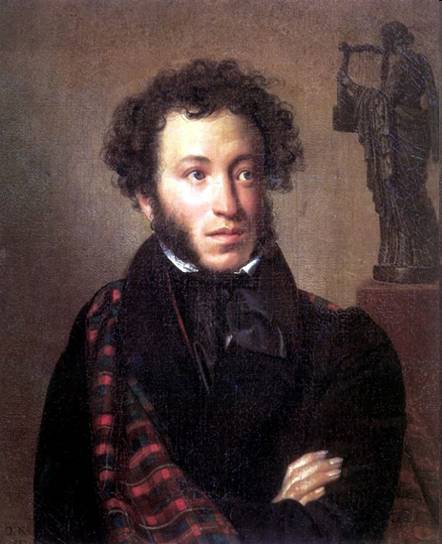 “Себя, как в зеркале, я вижу, но это зеркало мне льстит”.
А.С. Пушкину было 20 лет, когда он окончил поэму «Руслан и Людмила»
Поэма- большое по объёму стихотворение, в котором есть сюжет и лирический герой.
Титульный лист поэмы «Руслан и Людмила»
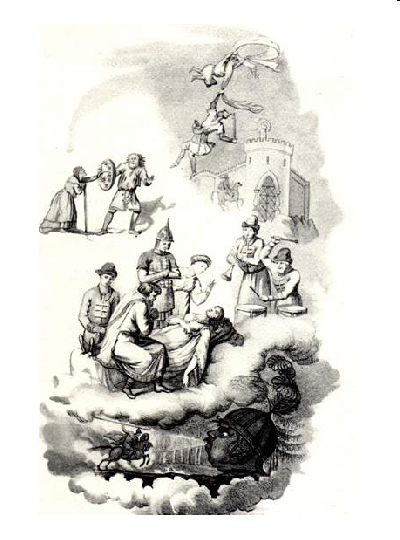 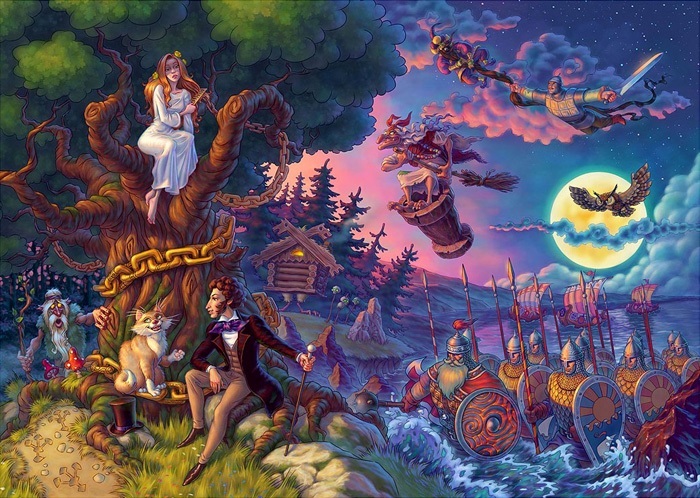